FESTIVAL DE THEATRE DE SAINT SULPICEJUIN 2025
LES FOUS RIRES AU THEATRE
    Dimanche 1er Juin 2025 à 20H45
LE PRENOM
         Lundi 02 Juin 2025 à 20H45
L’AVARE 
   Samedi 31 Mai 2025 à 20H45
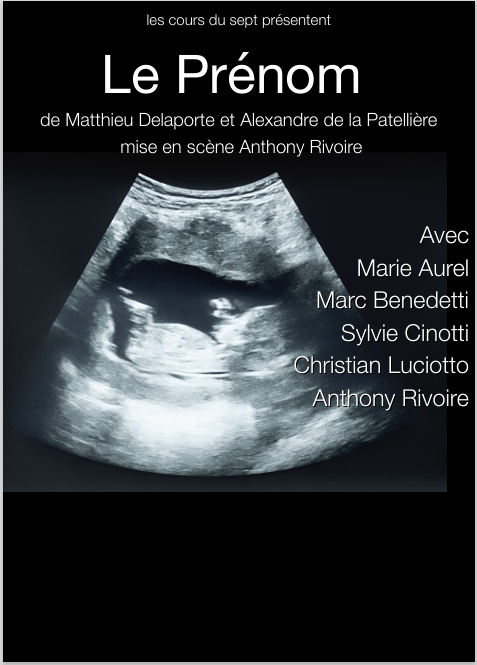 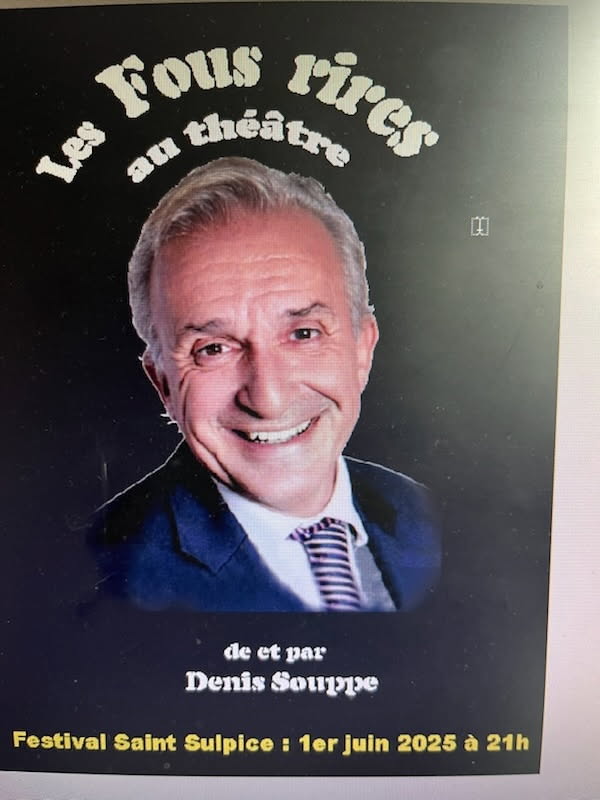 Distribution :Hugues POPOT, Charlotte GAYRIN, Paul-Henri BLOT, Julien BONNET, David GAYRIN, Brigitte PERRIER, Sonja JANSEN, Philippe SABLAYROLLES, Philippe LE GARS.
Distribution :Marie AUREL, Marc BENEDETTI, Sylvie CINOTTI, Christian Luciotto, Anthony RIVOIRE
Distribution :Denis SOUPPE
LA DICTEE
    Mercredi 04 Juin 2025 à 20H45
PROFESSION POETE
         Jeudi 05 Juin 2025 à 20H45
LA FIN DE LA CIVILISATION
   Mardi 03 Juin 2025 à 20H45
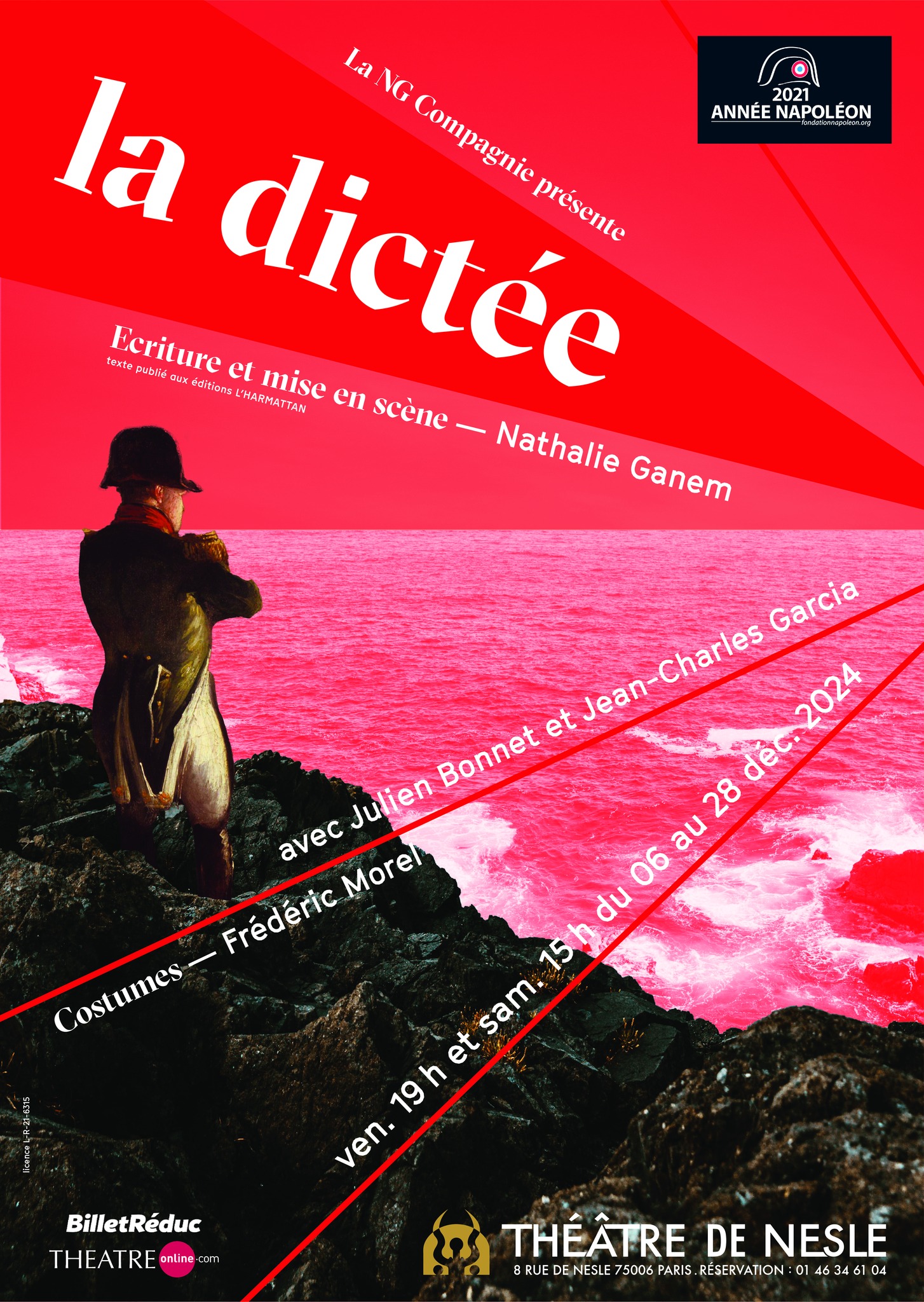 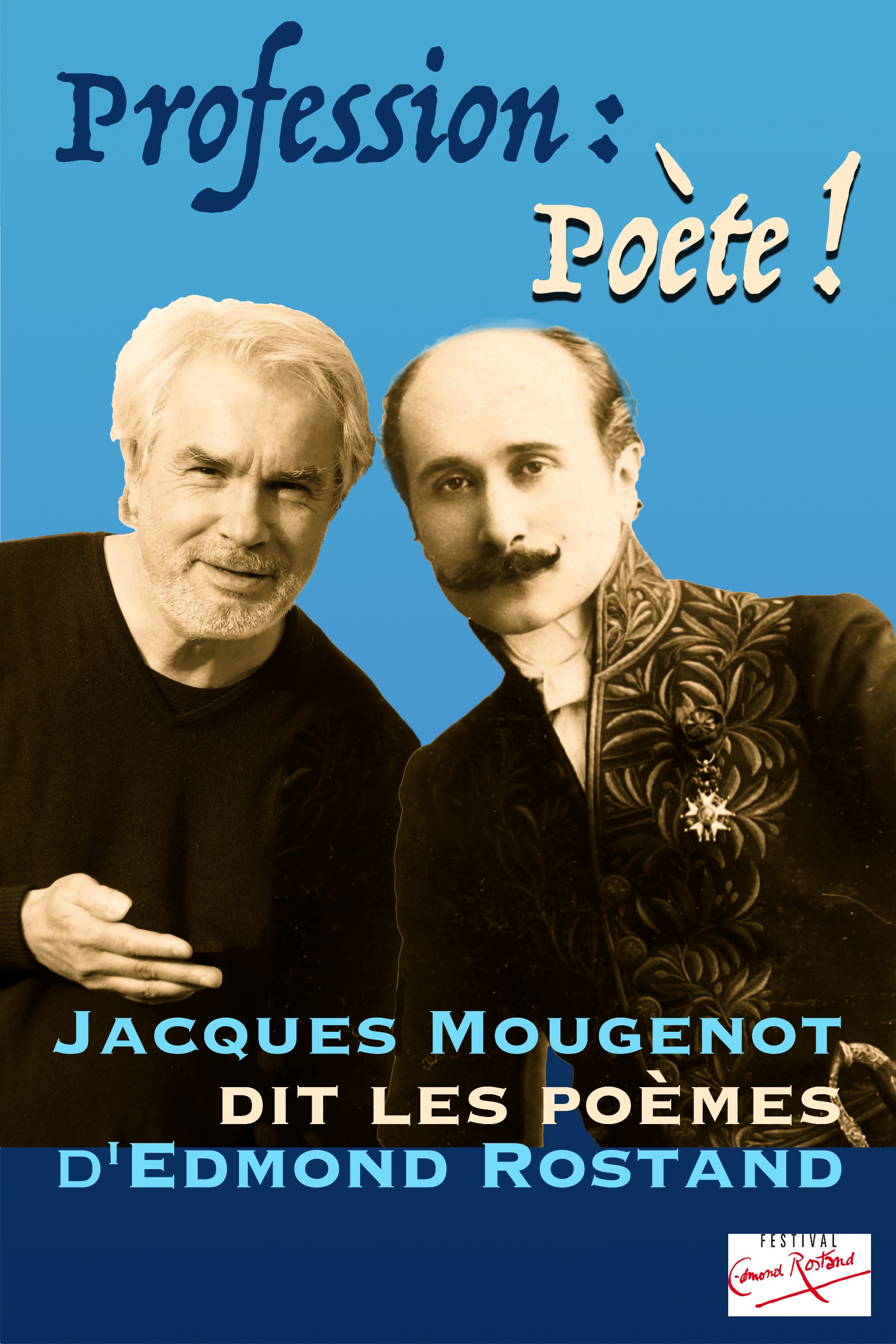 Mise en Scène : Fanette Jounieaux-MaertenDistribution :Chloé Boccara, Max Bousbib, Fanette Jounieaux-Maerten, François Marion et Patricia Perrault
Distribution :Jacques MOUGENOT
Distribution :Julien BONNET et Jean-Charles GARCIA
A NOUS DEUX, PARIS
    Samedi 07 Juin 2025 à 20H45
VOTEZ JOSEPHINE
Vendredi 06 Juin 2025 20h45
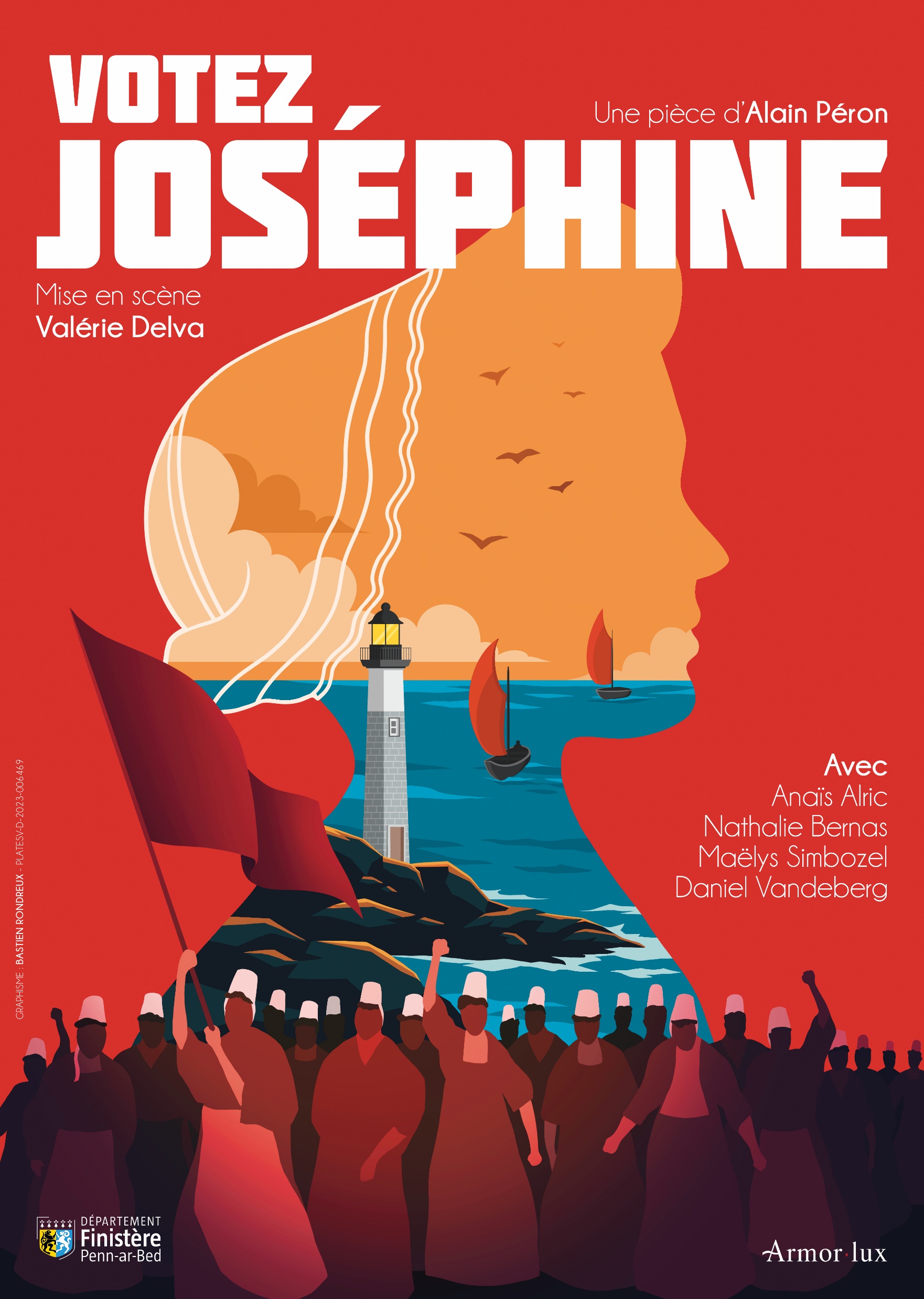 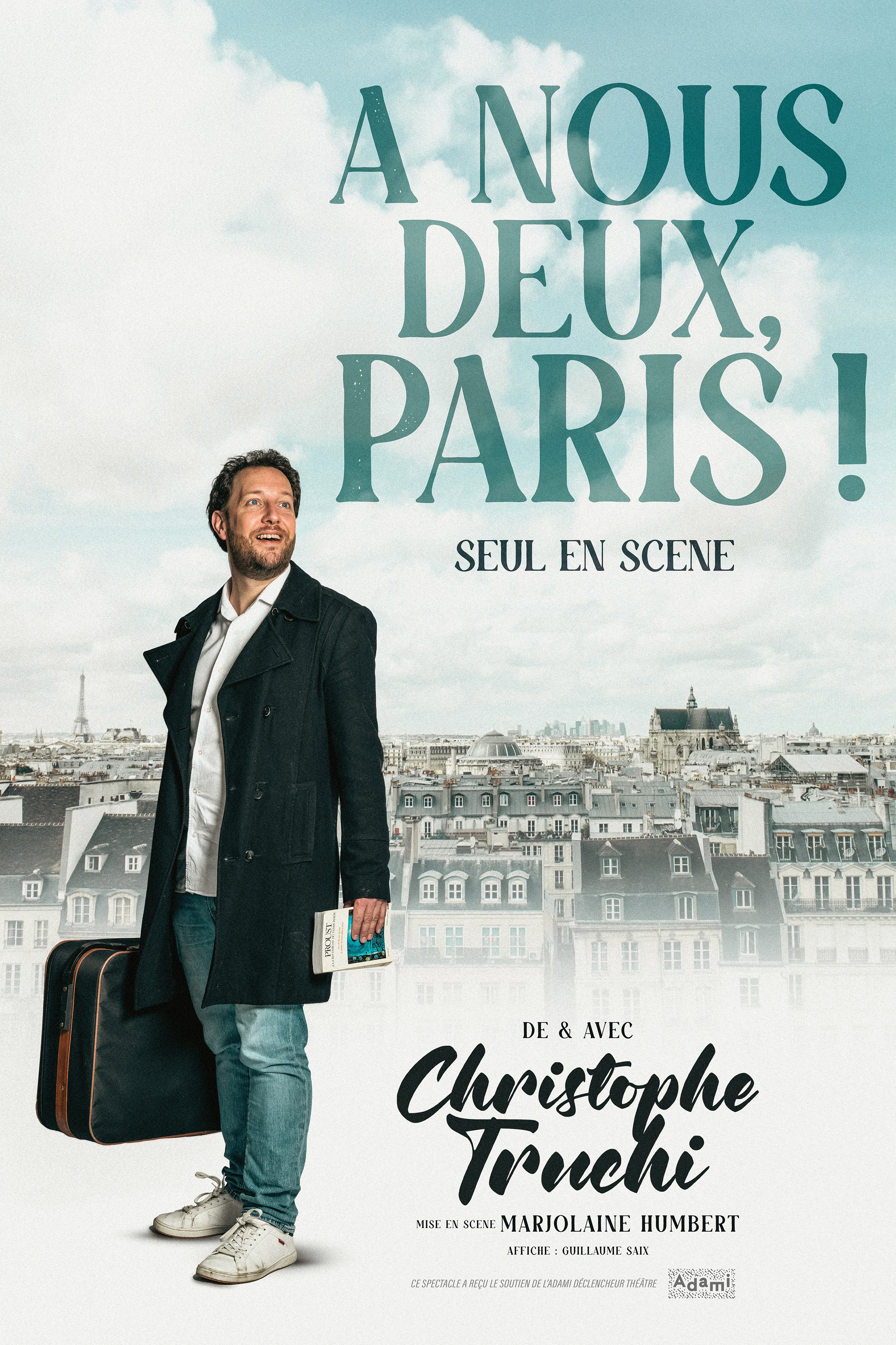 Distribution :Anaïs ALRIC,Nathalie BERNAS, Maêlys Simbozel, Daniel VANDEBERG
Distribution :Christophe TRUCHI